ЭЛЕКТРОННАЯ ВИКТОРИНАдля детей 6-7 лет
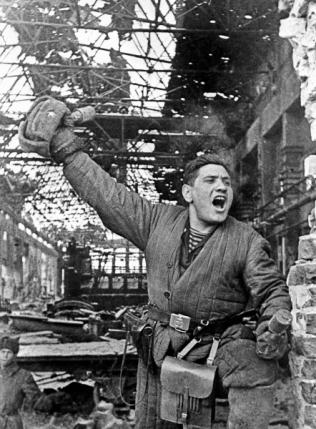 «Мы – наследники
 Великой Победы»
РАУНД «ЧТО Я ЗНАЮ О ВОЙНЕ»
Когда началась ВОВ?
1 января 2000 года.
                                        
 10 августа 2010 года .                 

 22 июня 1941 года.
22 июня 1941 года.
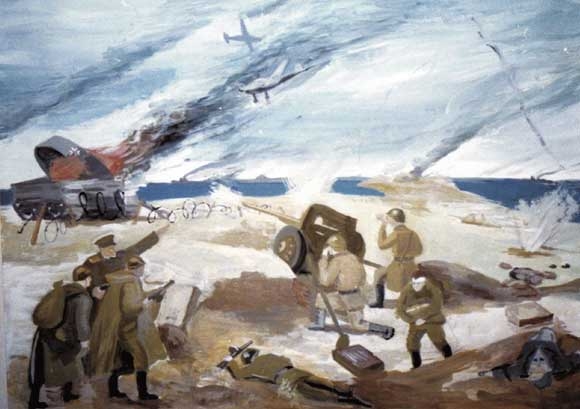 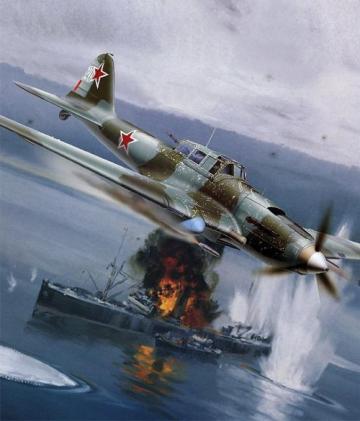 Сколько лет продолжалась  ВОВ?
4 года 
1 год 
10 лет
4 года
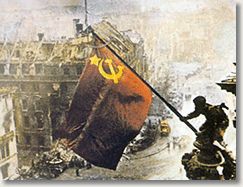 Какие страны участвовали в ВОВ?
Советский Союз и Германия?                                                


Советский Союз и Япония?                             
                                                  

Советский Союз и Америка?
Советский Союз и Германия.
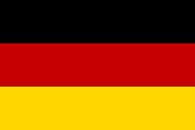 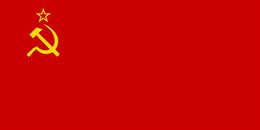 Какой город находился в блокаде 900 дней?
Ленинград
Калининград
Москва
Ленинград
Каким   ласковым именем называлось  это орудие во время ВОВ?
Катюша

Настюша 

Илюша
Катюша
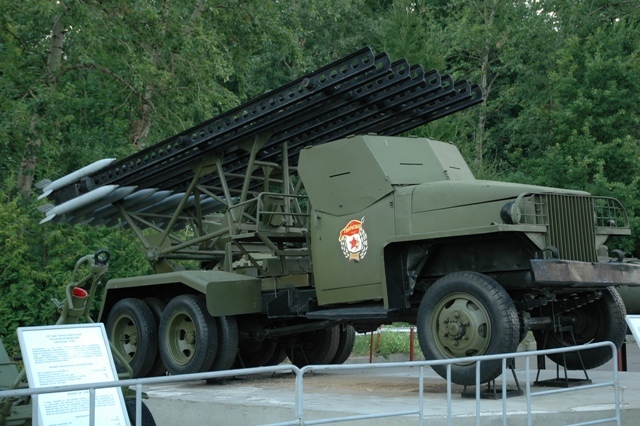 Как называлось место где солдаты отдыхали                          после боя?
дом 
окоп 
землянка
землянка
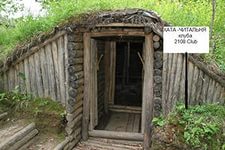 Турнир для зрителей
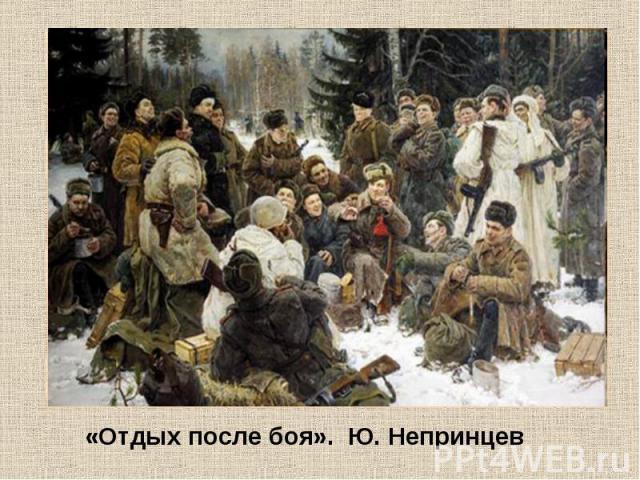 Кто встретил врагов первым? Какие рода войск
Какие рода войск вы знаете?
Назовите города-герои России?
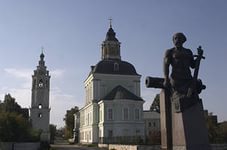 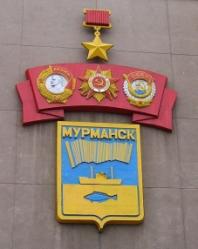 Как современники чтут память о погибших в годы Великой Отечественной войны?
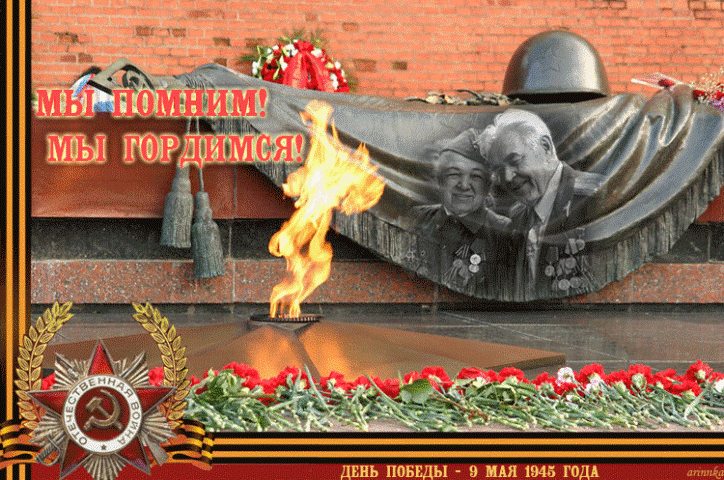 Литературный раунд
Илья Туричин «Крайний случай»
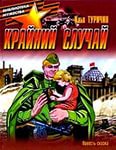 Как звали младшего брата?
Степан
 Алексей 
Иван
Иван
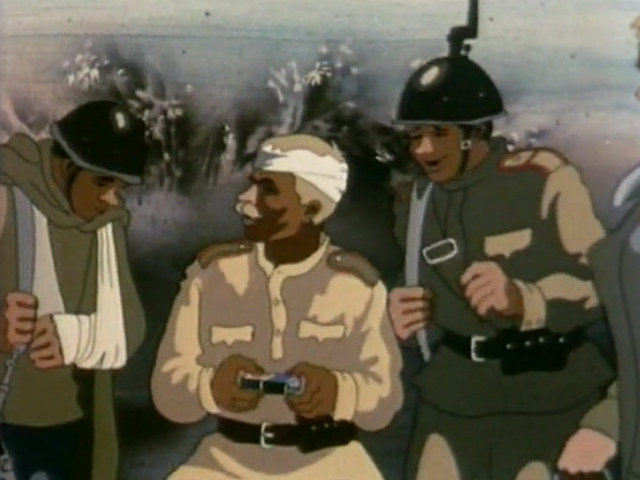 Какую «жар-птицу» поймал Иван?
Сороку
Ворону
«Языка»
«Языка»
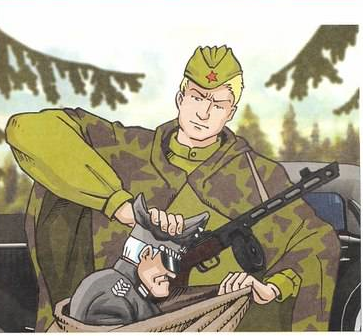 Кто такой «Рыжий лис»?
Рыжий кот
Чернобурая лиса
Немецкий офицер
Немецкий офицер
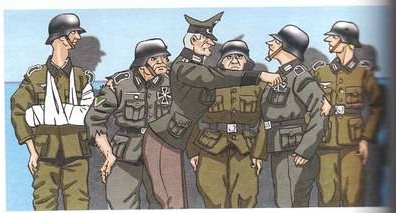 В какую беду попал Иван с товарищами?
В болото
В капкан
В плен
В плен
Что выкрал Иван из сейфа у фельдмаршала?
Бумаги
Пистолет
Карту
Карту
С кем поделился Иван краюшкой хлеба?
С друзьями
С врагами
С девочкой
С девочкой
Во что превратился Иван?
В облако
В дерево
В памятник
В памятник
Что можно заметить между Иваном и девочкой?
Краюшку хлеба
Букет цветов
Ничего
Краюшку хлеба
ПОСЛОВИЦЫ И ПОГОВОРКИ О ВОЙНЕ
Какая команда назовет большее кол-во поговорок и пословиц о войне, той начисляется 1 балл.
ФИЗКУЛЬТМИНУТКА«Армейская»
РАУНД «ЧТО Я ЗНЮ О ПОБЕДЕ»
Когда празднуется день Победы в ВОВ?
3 июня 
7 ноября 
9 мая
Где проходит главный парад в России в честь Победы?
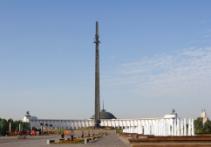 Поклонная гора 


 Красная площадь       
     

Манежная площадь
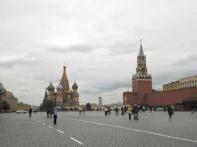 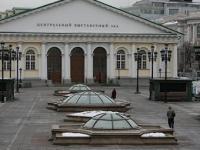 Красная площадь
Что символизирует вечную память павшим солдатам?
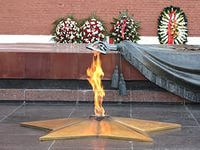 Огонь 


Голубь 


Бескозырка
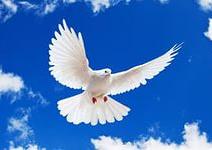 Огонь
Кто сейчас защищает нашу Родину от врагов?
МЧС 


Армия 


Спецназ
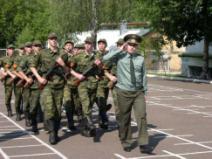 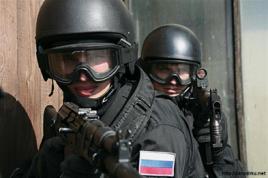 Армия
ВЫ МОЛОДЦЫ

СПРАВИЛИСЬ СО ВСЕМИ ЗАДАНИЯМИ